ETMA Perfect Match
Overview
ETMA Service Desk
November 2022
Perfect Match
PerfectMatch is a tool used by the system to pre-translate files.
 PerfectMatch takes translations from previously translated versions of the same document, or other documents from the same folder structure, and applies the translations to identical segments in new tasks. PerfectMatch also checks segments for context match as well as source text match. PerfectMatch is performed during the preprocessing workflow step when files in new jobs are being prepared for translation. 
Segments translated by PerfectMatch are automatically locked and are marked as Confirmed translations. 
Only translations created and stored in SDL TMS can be used by PerfectMatch. 
PerfectMatch is applied before Translation Memory.
2
Perfect Match in Workflows
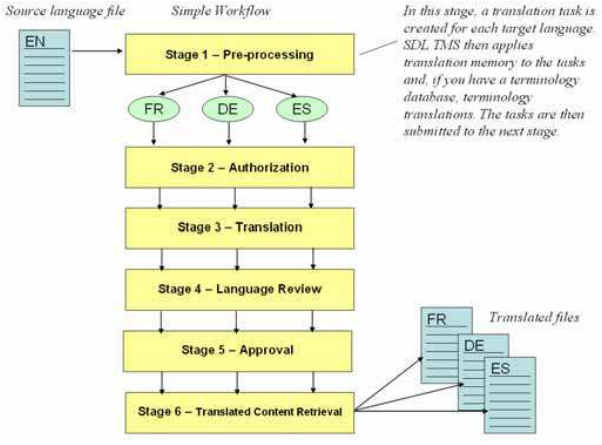 SDL TMS uses workflows to control the passage of tasks through the translation process.
A workflow consists of a number of separate workflow steps arranged in a sequence. Each step contains a different piece of processing to be performed on a task. Some steps are performed by the SDL TMS application, and some are performed by people. Steps performed by SDL TMS are known as ‘System’ steps and steps performed by people are known as ‘Human’ steps.
In the example workflow below, the first step is Pre-processing. Pre-processing is a System step where translation tasks are created, and translation memory and PerfectMatch are applied. The second step is Authorization, this is a human step where a person gives the authorization for translations to be performed.
3
Perfect Match Setup
4
Perfect Match options at Job Creation
If you choose a configuration that contains PerfectMatch options, the PerfectMatch tab will be enabled.
PerfectMatch translations are taken from earlier versions of the same file or related files that were previously translated and approved in SDL TMS.
If the configuration you have selected contains PerfectMatch options, you can use this tab to limit the selection of files to be used by PerfectMatch to files that were translated during a specified date range.
When you select Enable PerfectMatch on selected jobs only, the tab displays a list of all jobs that could be checked for the presence of files which could be used by PerfectMatch.
You filter jobs out of the list using the date on which the job was created. Use the calendar icons to create a date range and click Filter, jobs created outside the date range are removed from the list. To restore the list to its original state, click Reset.
If Enable PerfectMatch on selected jobs only is selected when the job is created, only the jobs listed here will be considered by PerfectMatch.
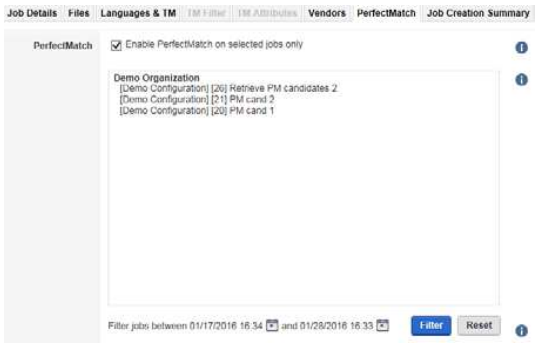 Note: This tab is disabled if the configuration you have chosen does not contain PerfectMatch filtering options.
5
Perfect Match options at Job Creation [2]
6